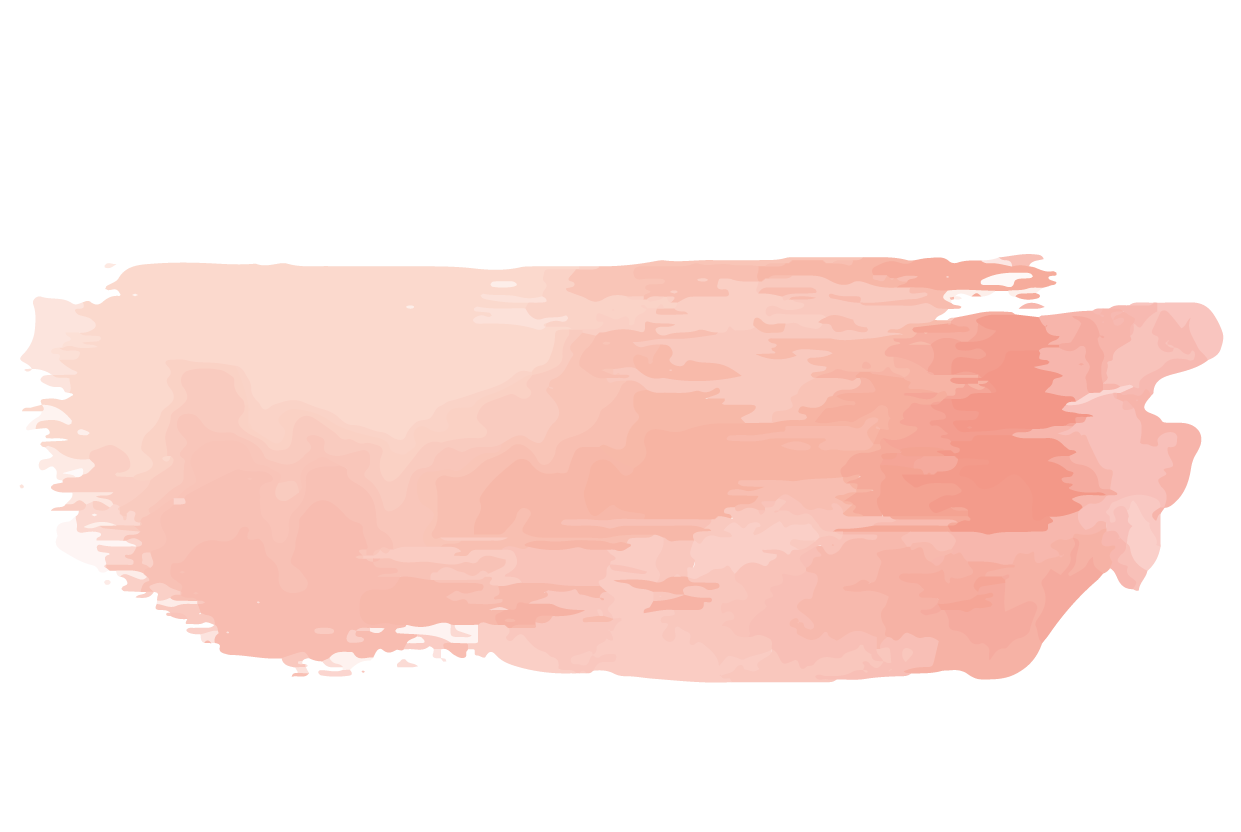 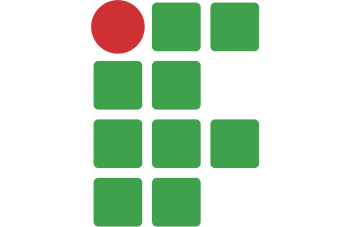 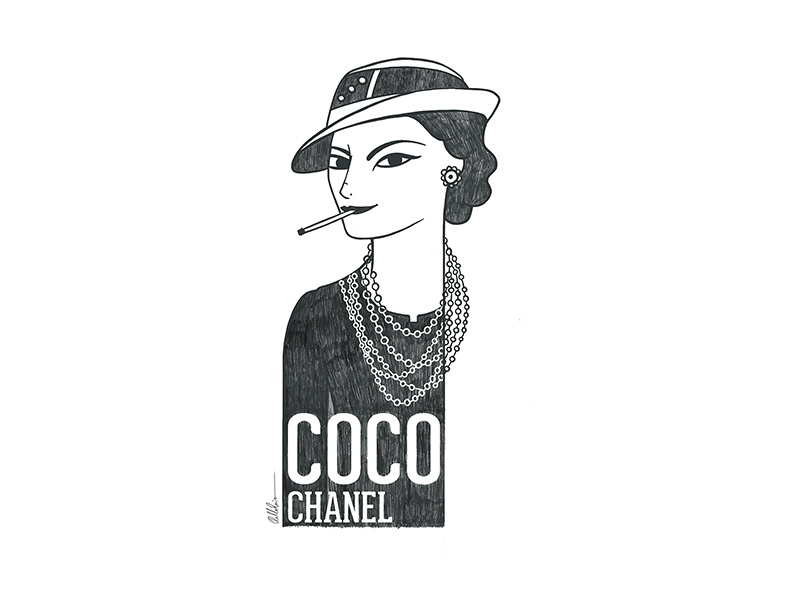 Coco Chanel
Ana Sara Souto Ramos
Fernanda Nalanda Medeiros da Silva
Joailson Miranda da Silva Júnior
Coco Chanel
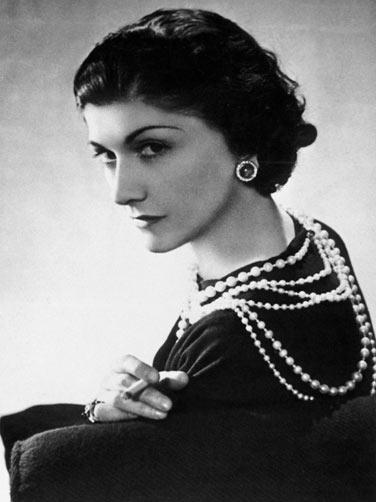 Name: Gabrielle Bonheur Chanel.
Country: France.
Birth: August 19th, 1883.
Age: 87 years old.
Profession/Occupation:Fashion Designer.
Marital status: Single.
Children’s: None.
Favorite color: Black.
Leisure time: Read.
Mood: Thoughtful.
Pets: One dog.
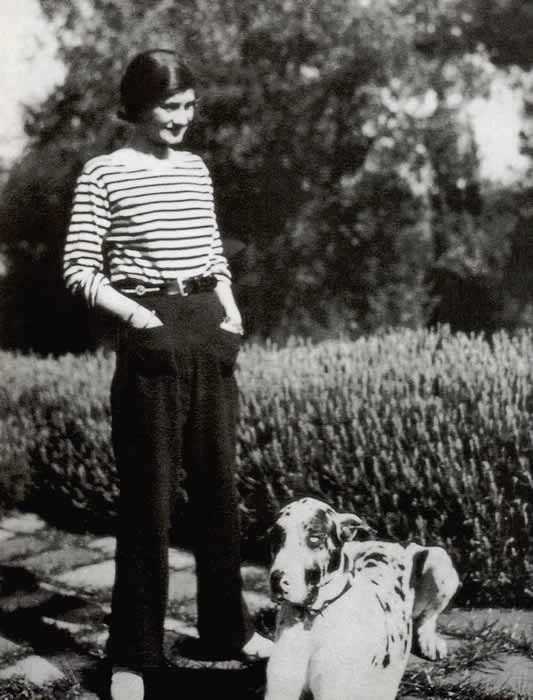 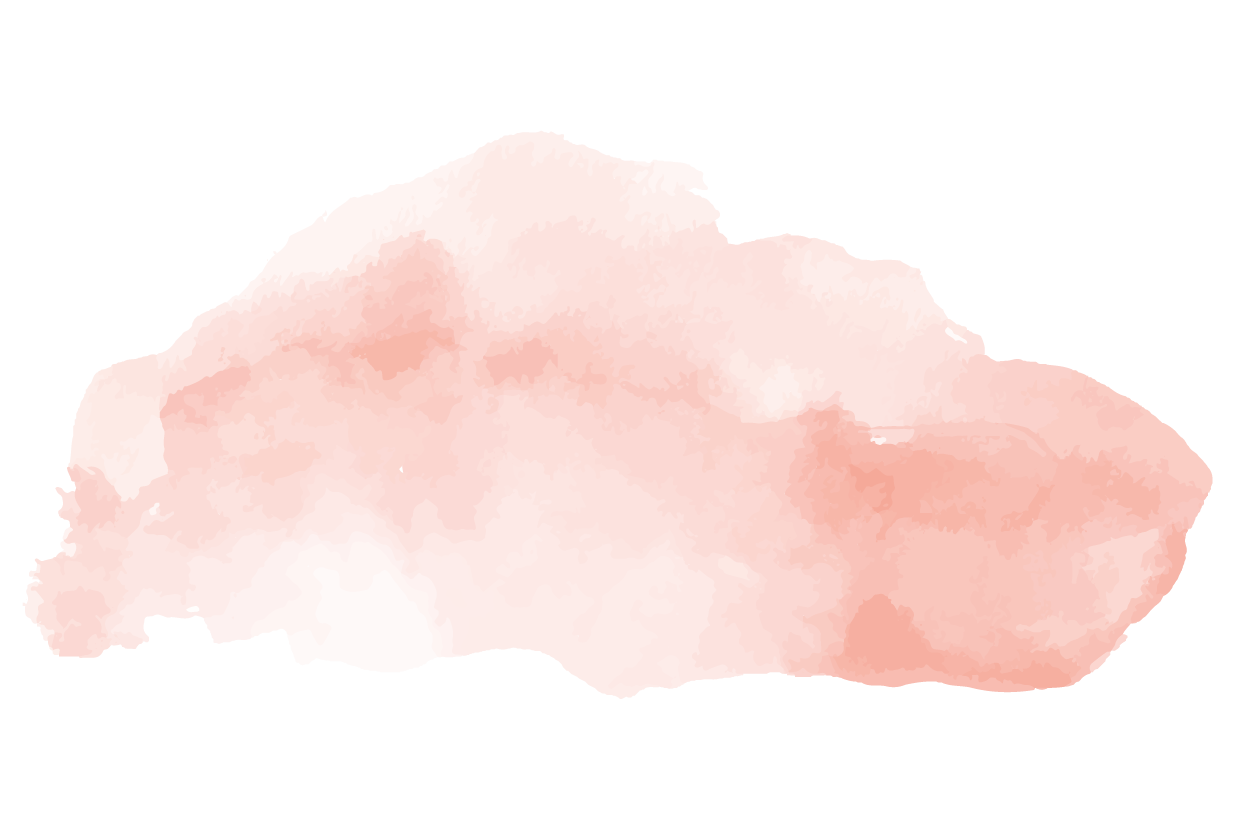 “Some people think that luxury is the opposite of poverty. It is not. It's the opposite of vulgarity.”
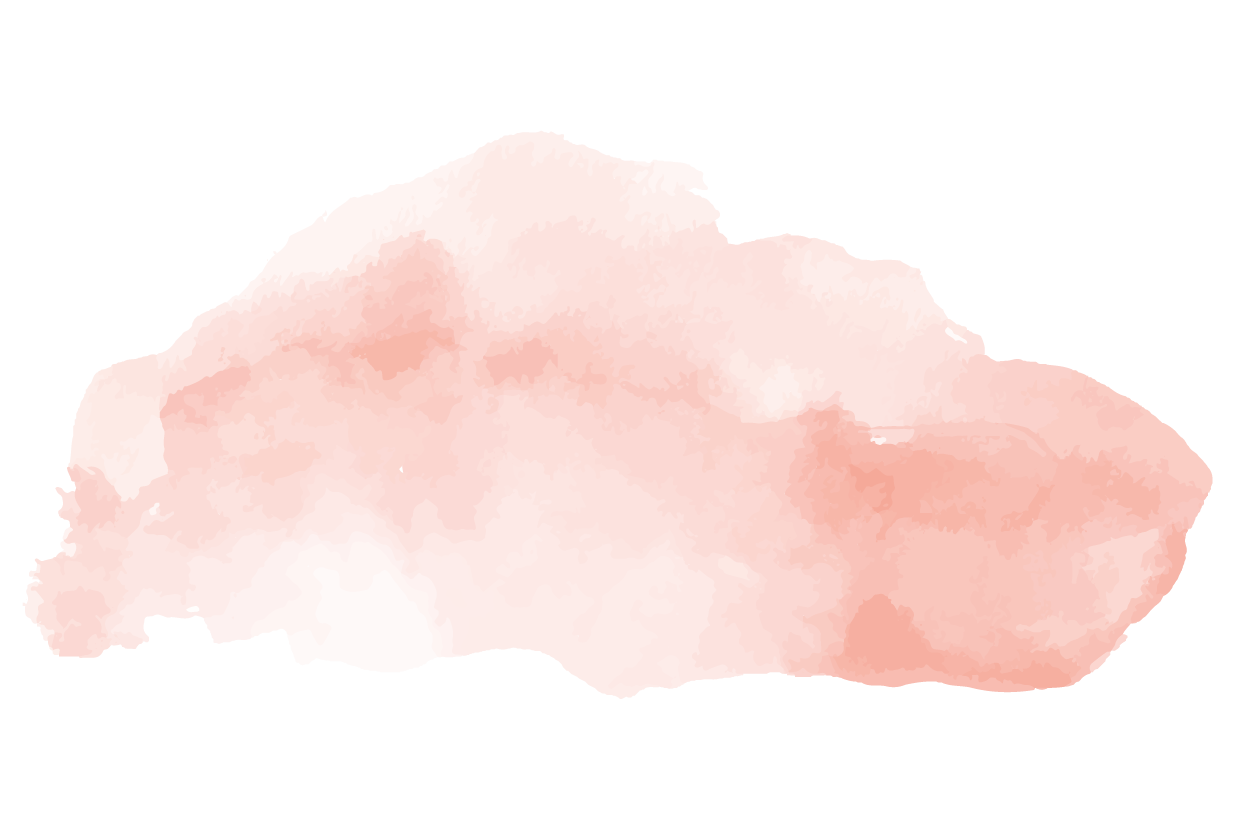 -Coco Chanel
Curiosidades
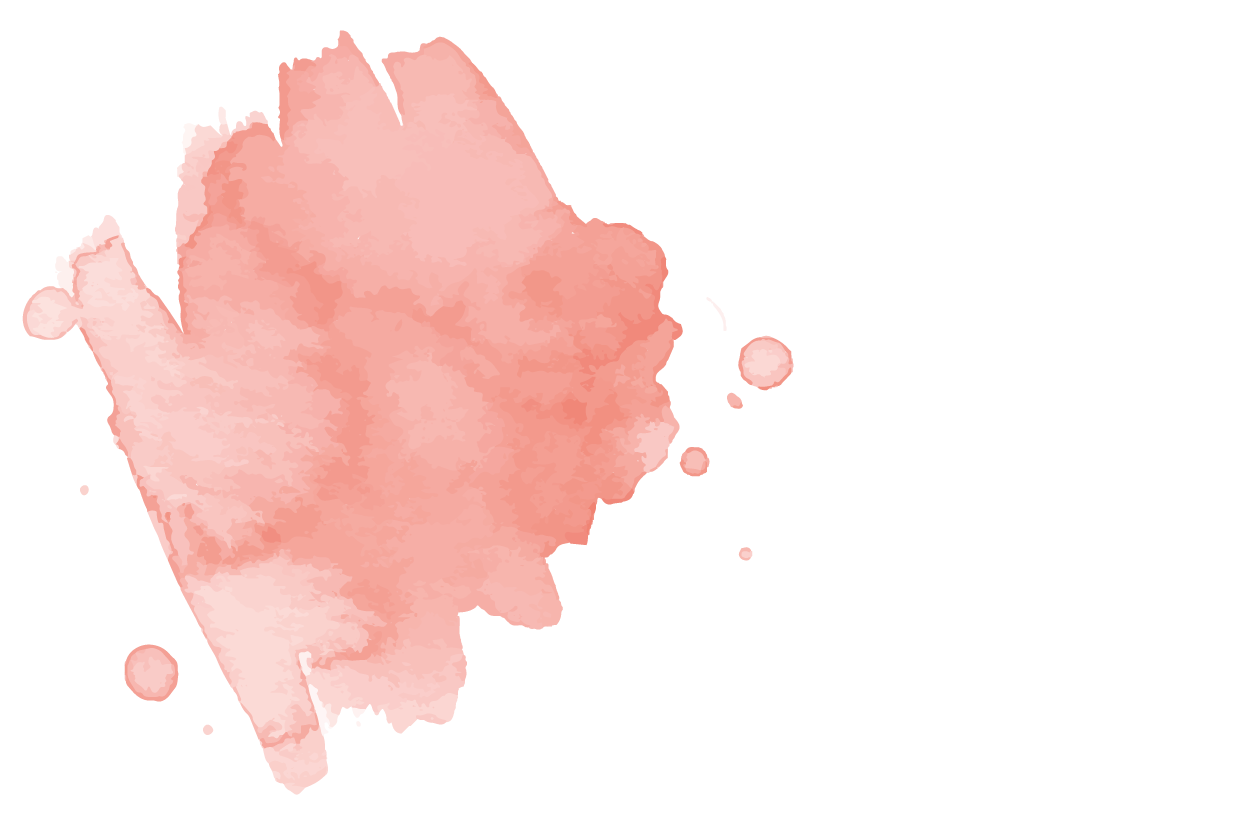 01
She introduced pants for women;
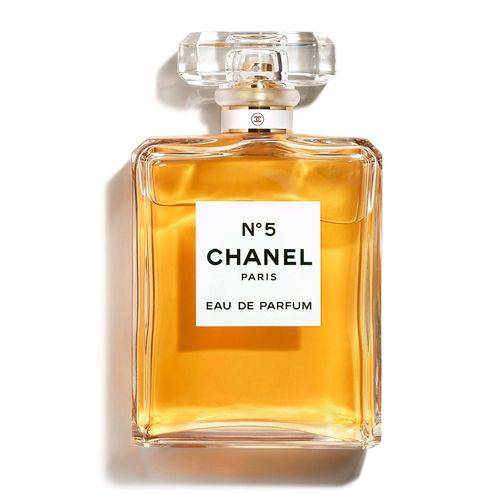 02
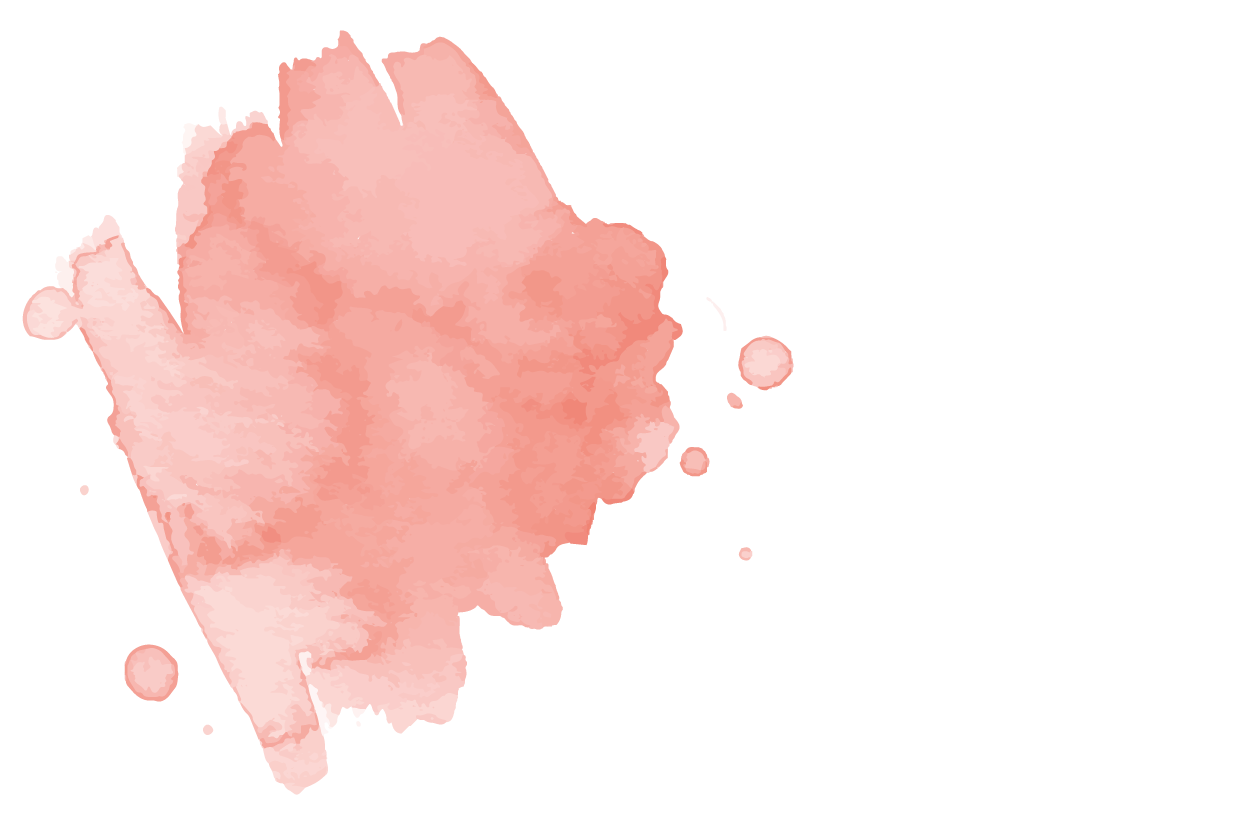 Your sign was lion;
03
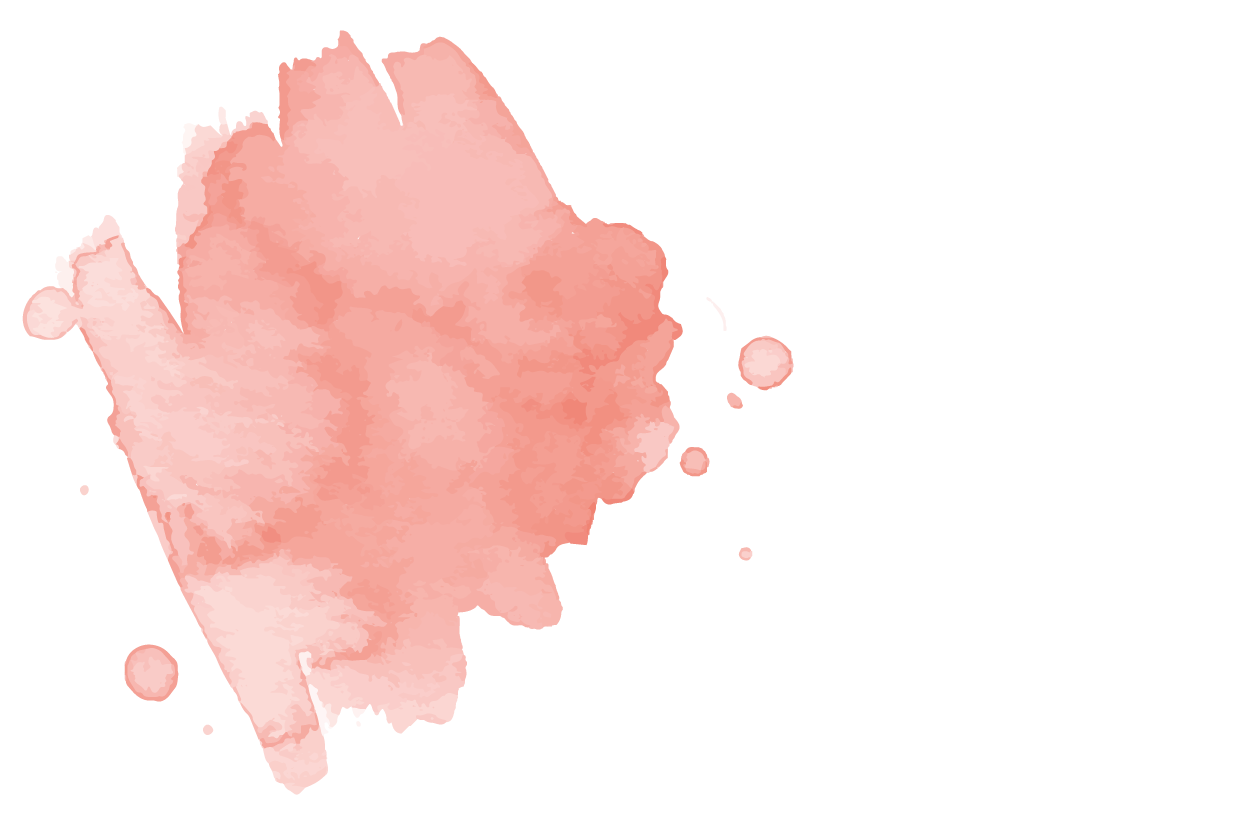 5 was your lucky number;
04
The nickname Coco.
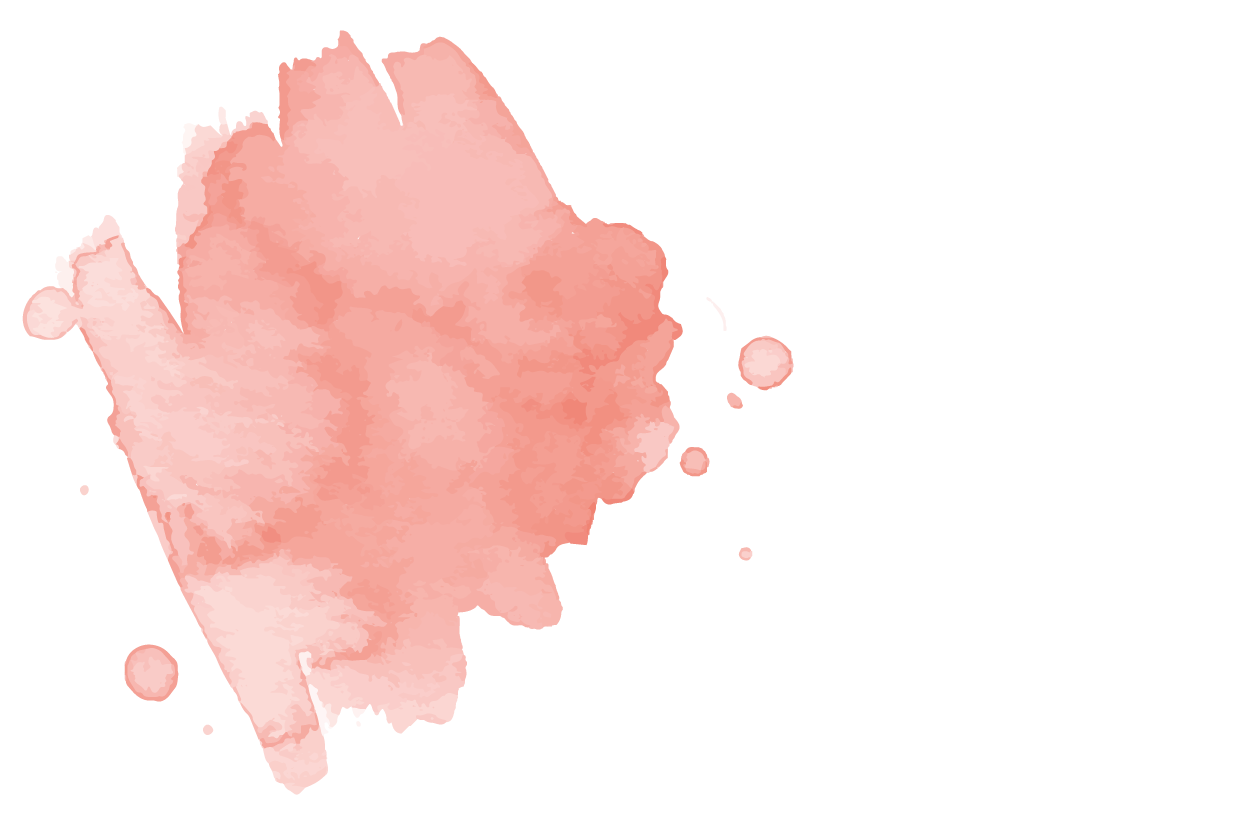 Simple present
Coco dreamed of having her own shop in Paris.
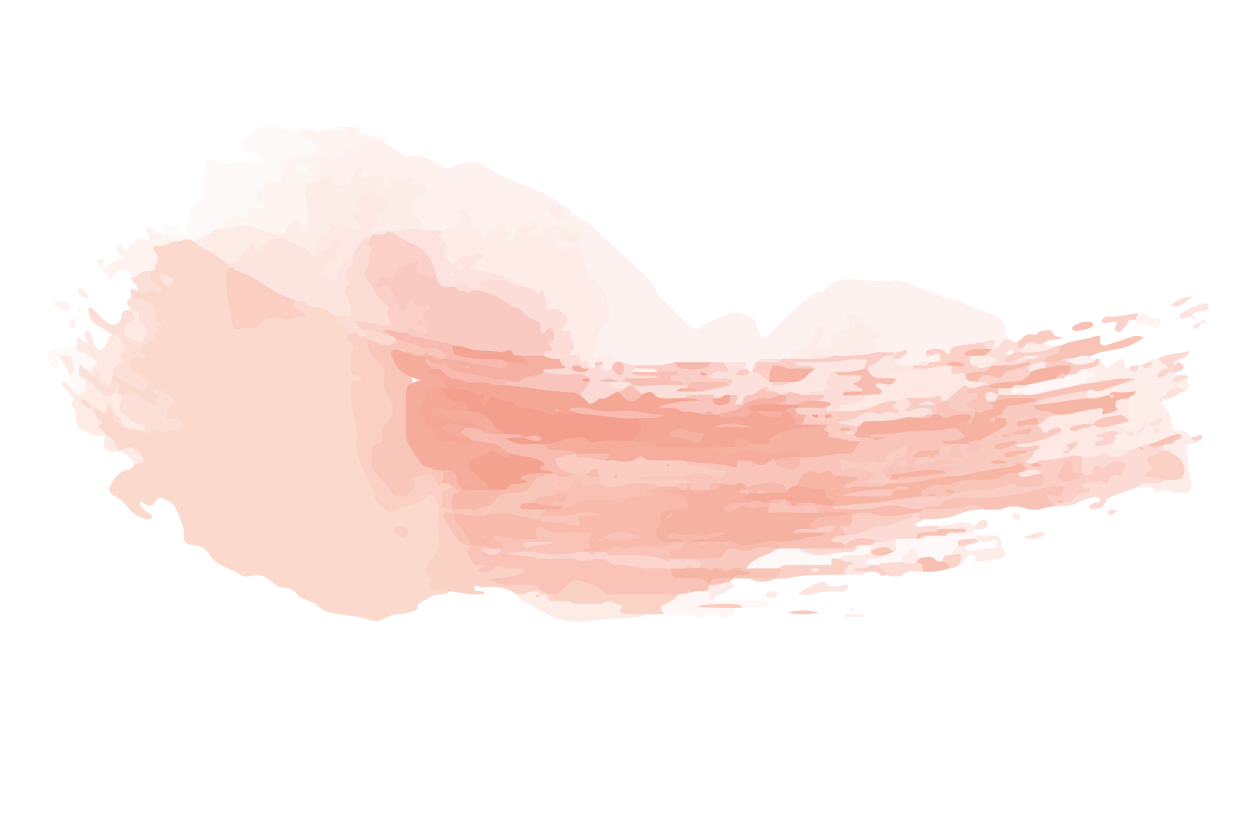 Coco dreams of having her own shop in Paris.
She* used the same material as nuns.
She* doesn’t use the same material as nuns.
Coco's clothes  looked fabulous.
Does Coco's clothes  look fabulous?
Simple present
Sorrounded: cercadaNuns: freirasgrew quickly: cresceu rapidamente.
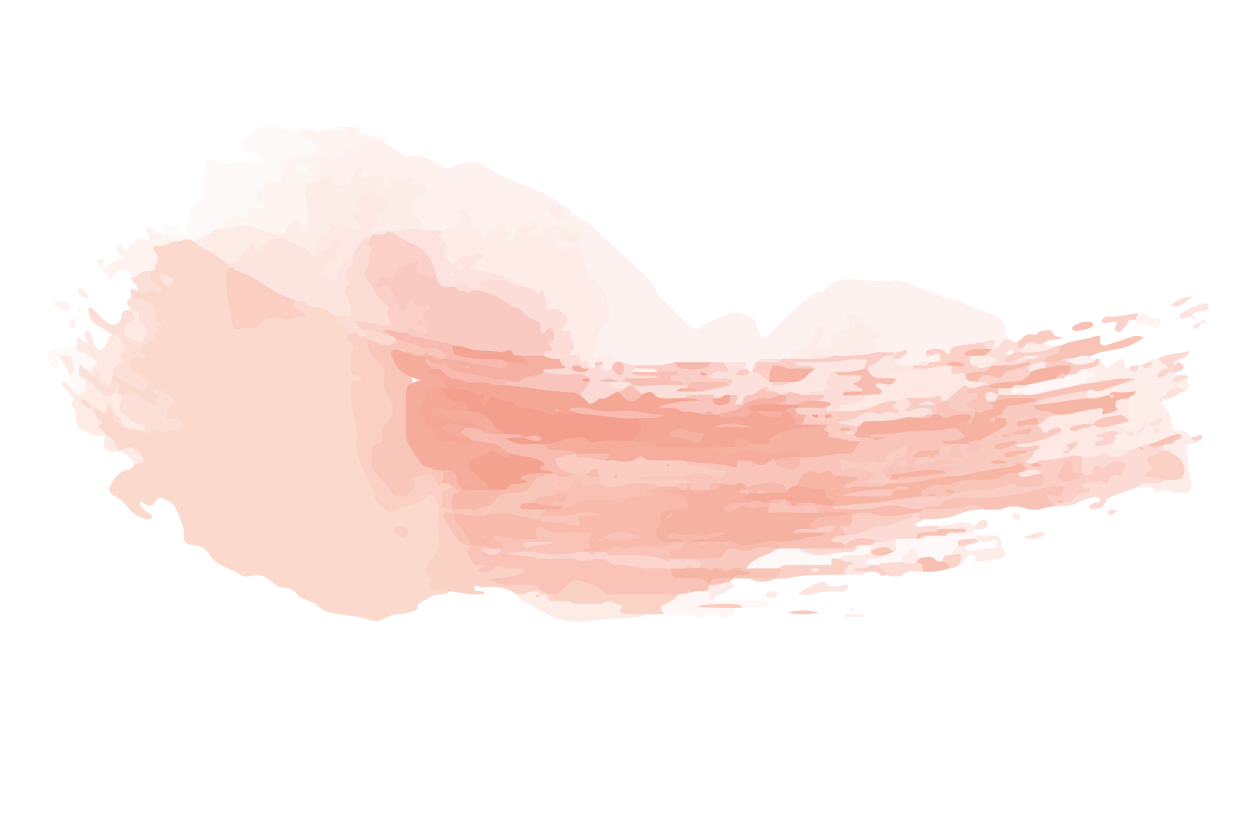 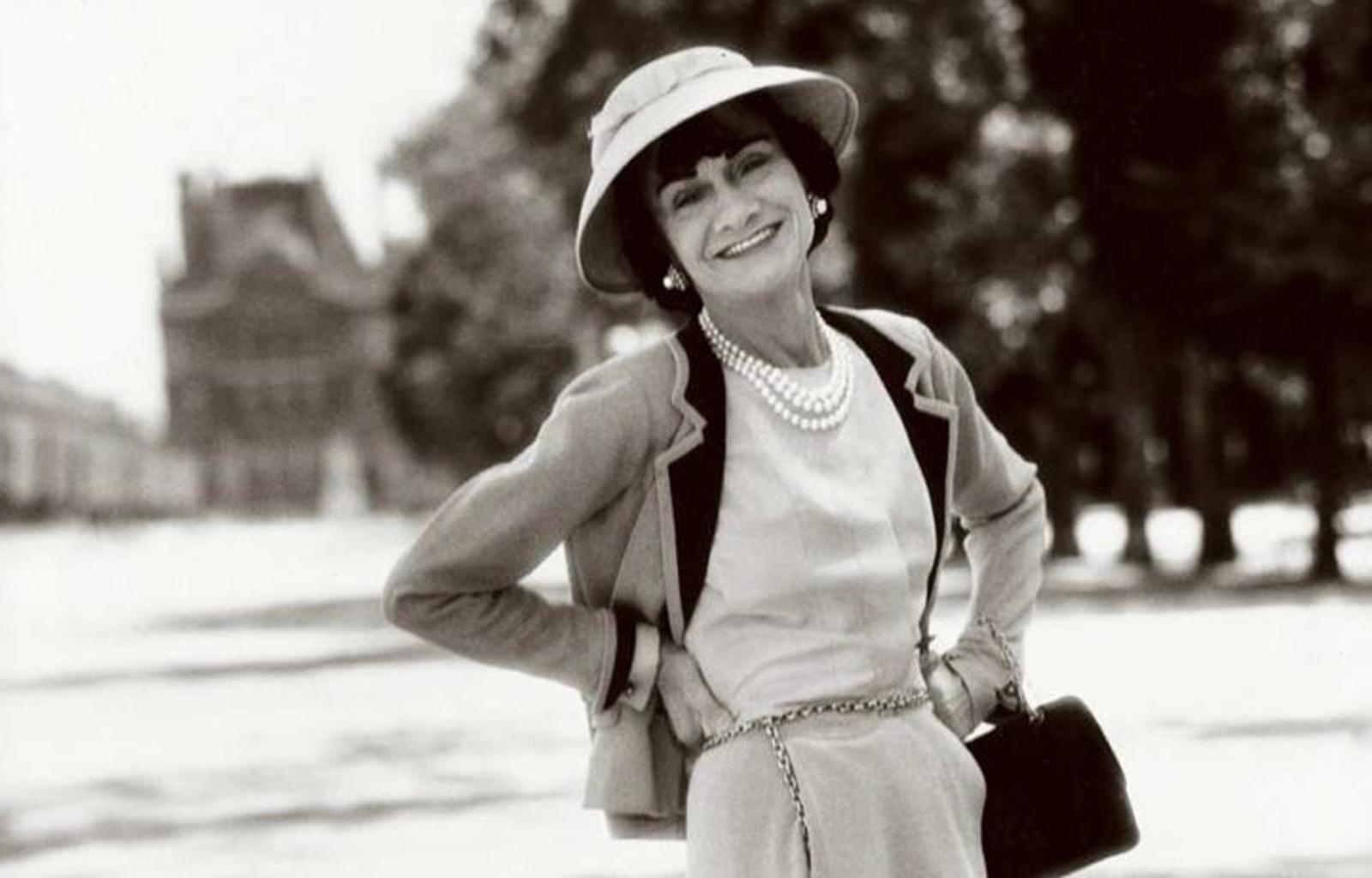 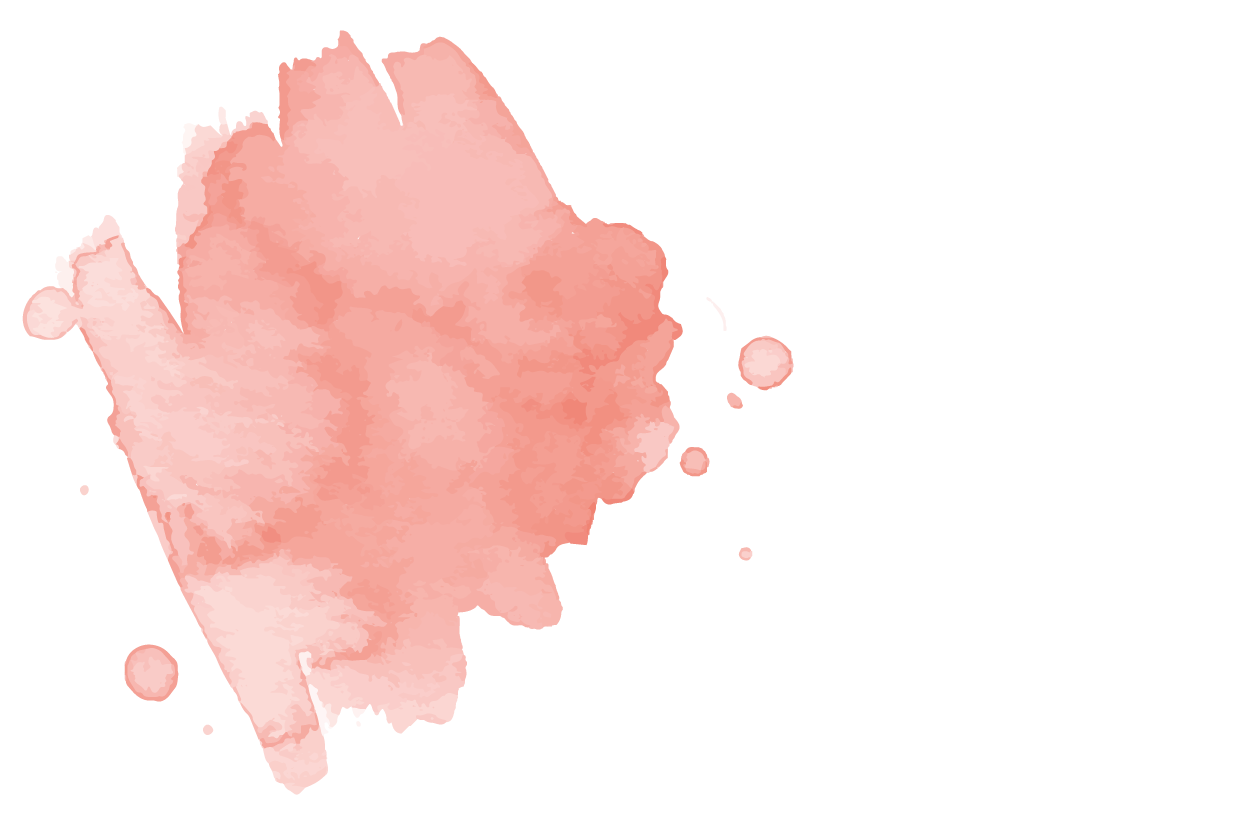 Obrigado pela atenção!